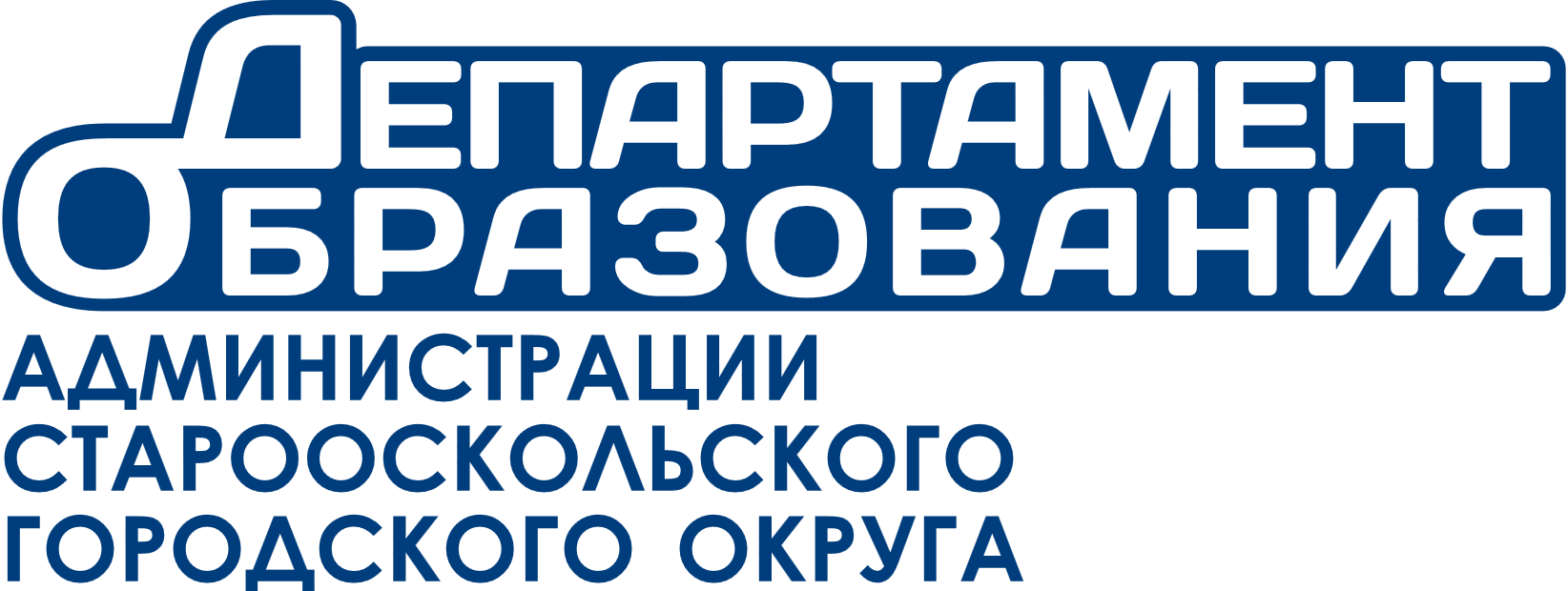 МБУ ДПО «Старооскольский центр развития образования»
Новые стандарты воспитания в детских лагеряхСтарооскольскоГО Городского округа
Лебедева Анжелика Геннадьевна,
начальник  отдела воспитания департамента образования администрации Старооскольского городского округа
Декина Наталья Викторовна, начальник  отдела воспитания МБУ ДПО «СОЦРО»
УТВЕРЖДЕНА
приказом Министерства просвещения
Российской Федерации
от 17 марта
 2025 г. № 209
Федеральная  программа  воспитательной  работыдля организаций  отдыха  детей  и  их  оздоровления
Федеральная программа воспитательной работы для организаций отдыха детей и их оздоровления (далее - Программа) направлена на обеспечение единства воспитательного пространства, ценностно-целевого содержания воспитания и воспитательной деятельности в организациях отдыха детей и их оздоровления.
Принципы реализации Программы:
принцип единого целевого начала воспитательной деятельности;
принцип системности, непрерывности и преемственности воспитательной деятельности;
принцип единства концептуальных подходов, методов и форм воспитательной деятельности;
принцип учета возрастных и индивидуальных особенностей воспитанников и их групп;
принцип приоритета конструктивных интересов и потребностей детей;
принцип реальности и измеримости итогов воспитательной деятельности.
2
УТВЕРЖДЕНА
приказом Министерства просвещения
Российской Федерации
от 17 марта
 2025 г. № 209
Целевой  раздел  Программы
Раздел I. Ценностно-целевые основы воспитательной работы
.
3
УТВЕРЖДЕНА
приказом Министерства просвещения
Российской Федерации
от 17 марта
 2025 г. № 209
Целевой  раздел  Программы
Раздел I. Ценностно-целевые основы воспитательной работы
.
4
УТВЕРЖДЕНА
приказом Министерства просвещения
Российской Федерации
от 17 марта
 2025 г. № 209
Раздел II.  Содержание  и  формы  воспитательной  работы
5
УТВЕРЖДЕНА
приказом Министерства просвещения
Российской Федерации
от 17 марта
 2025 г. № 209
Раздел II.  Содержание  и  формы  воспитательной  работы
6
УТВЕРЖДЕНА
приказом Министерства просвещения
Российской Федерации
от 17 марта
 2025 г. № 209
Раздел II.  Содержание  и  формы  воспитательной  работы
7
УТВЕРЖДЕНА
приказом Министерства просвещения
Российской Федерации
от 17 марта
 2025 г. № 209
Раздел III.  Организационные     условия      реализации      программы       воспитательной      работы
8
УТВЕРЖДЕНА
приказом Министерства просвещения
Российской Федерации
от 17 марта
 2025 г. № 209
Раздел IV.  Список      источников    и     литературы
Приложение 1. Требования к структуре программы воспитательной работы для организаций отдыха детей и их оздоровления
Приложение 2. Календарный план воспитательной работы на          день
Приложение 3. Программа смены 
Приложение 4. Модельная программа смены «Движения Первых»
9
Основные направления воспитательной работы:
 гражданско-патриотическое воспитание
духовно-нравственное воспитание
 эстетическое воспитание
 физическое воспитание трудовое воспитание
формирование культуры здоровья и эмоционального благополучия
 экологическое воспитание, 
познавательное направление воспитания
Методический конструктор по проектированию программы смены для детских оздоровительных лагерей
10
1.  Введение
Основные направления воспитательной работы:
 гражданско-патриотическое воспитание
духовно-нравственное воспитание
 эстетическое воспитание
 физическое воспитание трудовое воспитание
формирование культуры здоровья и эмоционального благополучия
 экологическое воспитание, 
познавательное направление воспитания
Принципы

Ценностно-целевые ориентиры воспитательной работы

 Основные направления воспитательной работы
11
2. Целевой раздел
Основные направления воспитательной работы:
 гражданско-патриотическое воспитание
духовно-нравственное воспитание
 эстетическое воспитание
 физическое воспитание трудовое воспитание
формирование культуры здоровья и эмоционального благополучия
 экологическое воспитание, 
познавательное направление воспитания
12
2. Целевой раздел
Основные направления воспитательной работы:
 гражданско-патриотическое воспитание
духовно-нравственное воспитание
 эстетическое воспитание
 физическое воспитание трудовое воспитание
формирование культуры здоровья и эмоционального благополучия
 экологическое воспитание, 
познавательное направление воспитания
актуальность содержания программы по данной направленности для общества – как программа ориентирована на решение общественных проблем;
актуальность содержания программы по данной направленности для государства,
региона или муниципалитета, то есть, как программа отражает стратегические цели государства в области воспитания, способствует решению общественных проблем;
      актуальность содержания программы по данной направленности для образовательной организации, то есть, как программа соотносится с программой воспитательной работы и календарным планом воспитательной работы3 ЛДП вашей образовательной организации;
      актуальность содержания программы по данной направленности для ребенка, то есть, как деятельность в разные периоды смены, предполагаемые формы и методы в рамках вариативного и инвариантного форматов содержания соответствуют его возрастным особенностям, интересам, потребностям, раскрывают возможности для его развития, воспитания и образования.
13
2. Целевой раздел
Основные направления воспитательной работы:
 гражданско-патриотическое воспитание
духовно-нравственное воспитание
 эстетическое воспитание
 физическое воспитание трудовое воспитание
формирование культуры здоровья и эмоционального благополучия
 экологическое воспитание, 
познавательное направление воспитания
14
2. Целевой раздел
Основные направления воспитательной работы:
 гражданско-патриотическое воспитание
духовно-нравственное воспитание
 эстетическое воспитание
 физическое воспитание трудовое воспитание
формирование культуры здоровья и эмоционального благополучия
 экологическое воспитание, 
познавательное направление воспитания
15
ЦЕЛЬ = отглагольное  существительное,  управляющее педагогической деятельностью + предмет педагогического взаимодействия + объект  педагогической  деятельности + ведущее с редство
Пример формулировки цели: «Формирование у подростков патриотического отношения к малой родине как части России через включение в краеведческую деятельность», или «Развитие у детей технического творчества по- средством вовлечения их в активную познавательную деятельность с использованием кейс-технологий», или
«Развитие межличностных отношений, лидерских качеств детей и подростков посредством внедрения игровой квест-технологии
16
2. Целевой раздел
Основные направления воспитательной работы:
 гражданско-патриотическое воспитание
духовно-нравственное воспитание
 эстетическое воспитание
 физическое воспитание трудовое воспитание
формирование культуры здоровья и эмоционального благополучия
 экологическое воспитание, 
познавательное направление воспитания
17
2. Целевой раздел
Основные направления воспитательной работы:
 гражданско-патриотическое воспитание
духовно-нравственное воспитание
 эстетическое воспитание
 физическое воспитание трудовое воспитание
формирование культуры здоровья и эмоционального благополучия
 экологическое воспитание, 
познавательное направление воспитания
18
3. Содержательный раздел
Основные направления воспитательной работы:
 гражданско-патриотическое воспитание
духовно-нравственное воспитание
 эстетическое воспитание
 физическое воспитание трудовое воспитание
формирование культуры здоровья и эмоционального благополучия
 экологическое воспитание, 
познавательное направление воспитания
19
3. Содержательный раздел
Основные направления воспитательной работы:
 гражданско-патриотическое воспитание
духовно-нравственное воспитание
 эстетическое воспитание
 физическое воспитание трудовое воспитание
формирование культуры здоровья и эмоционального благополучия
 экологическое воспитание, 
познавательное направление воспитания
20
3. Содержательный раздел
Основные направления воспитательной работы:
 гражданско-патриотическое воспитание
духовно-нравственное воспитание
 эстетическое воспитание
 физическое воспитание трудовое воспитание
формирование культуры здоровья и эмоционального благополучия
 экологическое воспитание, 
познавательное направление воспитания
21
3. Содержательный раздел
Основные направления воспитательной работы:
 гражданско-патриотическое воспитание
духовно-нравственное воспитание
 эстетическое воспитание
 физическое воспитание трудовое воспитание
формирование культуры здоровья и эмоционального благополучия
 экологическое воспитание, 
познавательное направление воспитания
22
3. Содержательный раздел
Основные направления воспитательной работы:
 гражданско-патриотическое воспитание
духовно-нравственное воспитание
 эстетическое воспитание
 физическое воспитание трудовое воспитание
формирование культуры здоровья и эмоционального благополучия
 экологическое воспитание, 
познавательное направление воспитания
23
3. Содержательный раздел
Основные направления воспитательной работы:
 гражданско-патриотическое воспитание
духовно-нравственное воспитание
 эстетическое воспитание
 физическое воспитание трудовое воспитание
формирование культуры здоровья и эмоционального благополучия
 экологическое воспитание, 
познавательное направление воспитания
24
4. Организационный раздел
Основные направления воспитательной работы:
 гражданско-патриотическое воспитание
духовно-нравственное воспитание
 эстетическое воспитание
 физическое воспитание трудовое воспитание
формирование культуры здоровья и эмоционального благополучия
 экологическое воспитание, 
познавательное направление воспитания
25
4. Организационный раздел
Основные направления воспитательной работы:
 гражданско-патриотическое воспитание
духовно-нравственное воспитание
 эстетическое воспитание
 физическое воспитание трудовое воспитание
формирование культуры здоровья и эмоционального благополучия
 экологическое воспитание, 
познавательное направление воспитания
26
4. Организационный раздел
Основные направления воспитательной работы:
 гражданско-патриотическое воспитание
духовно-нравственное воспитание
 эстетическое воспитание
 физическое воспитание трудовое воспитание
формирование культуры здоровья и эмоционального благополучия
 экологическое воспитание, 
познавательное направление воспитания
27
4. Организационный раздел
Основные направления воспитательной работы:
 гражданско-патриотическое воспитание
духовно-нравственное воспитание
 эстетическое воспитание
 физическое воспитание трудовое воспитание
формирование культуры здоровья и эмоционального благополучия
 экологическое воспитание, 
познавательное направление воспитания
28
4. Организационный раздел
Основные направления воспитательной работы:
 гражданско-патриотическое воспитание
духовно-нравственное воспитание
 эстетическое воспитание
 физическое воспитание трудовое воспитание
формирование культуры здоровья и эмоционального благополучия
 экологическое воспитание, 
познавательное направление воспитания
29
4. Организационный раздел
Основные направления воспитательной работы:
 гражданско-патриотическое воспитание
духовно-нравственное воспитание
 эстетическое воспитание
 физическое воспитание трудовое воспитание
формирование культуры здоровья и эмоционального благополучия
 экологическое воспитание, 
познавательное направление воспитания
30
Основные направления воспитательной работы:
 гражданско-патриотическое воспитание
духовно-нравственное воспитание
 эстетическое воспитание
 физическое воспитание трудовое воспитание
формирование культуры здоровья и эмоционального благополучия
 экологическое воспитание, 
познавательное направление воспитания
5.  ПРИЛОЖЕНИЯ к программе смены
31